Understanding Space Weather Impact on the UK Gas Pipeline Network
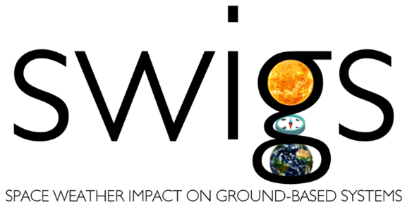 Gemma S Richardson, Alan W P Thomson

British Geological Survey, Edinburgh, UK
SWIGS Annual Workshop – Cambridge, September 2019
Pipeline Basics
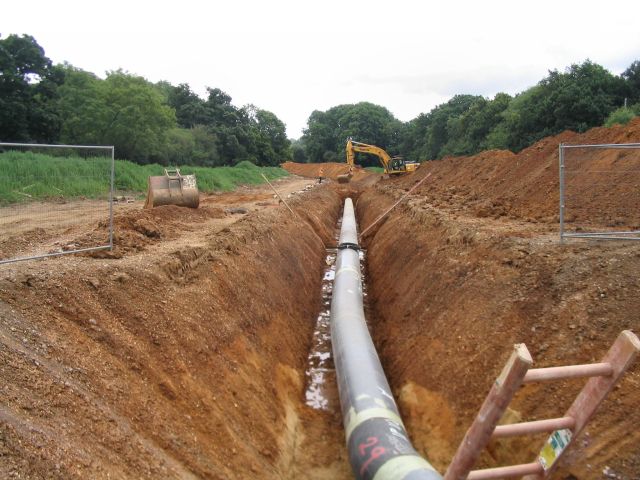 Gas transmission/distribution pipelines usually buried
Diameters between 3 inch (0.076 m) and 60 inch (1.52 m) 
Carrying flammable gases at pressures up to 410 kg/cm2. 
A galvanic current circulates between metal pipe and medium
Depends on electrical conductivity of the surrounding soil 
May cross terrains of different conductivity 
Anti-corrosion method #1: Non-corrosive coatings
e.g. asphaltic tape
Deficiences, incomplete application, defects during burial, aging
Rosemary Oakeshott - Gas pipeline internment CC BY-SA 2.0
Anti-corrosion method #2: Cathodic protection 
To avoid anodic current flow from the pipe to the soil
the corroding object forms the cathode in galvanic cell, the anode being a base metal which is sacrificed to keep the potential of the metal object negative and at a value below its steady state corrosion potential in the soil burial environment (Osella et al, 1998)
Good protection for steel at -0.85 V using a CuSO4/Cu half cell as the soil contact reference (Feliu and Andrade, 1991)
This corresponds fairly well to the equilibrium potential of iron in a dilute Fe2+ solution
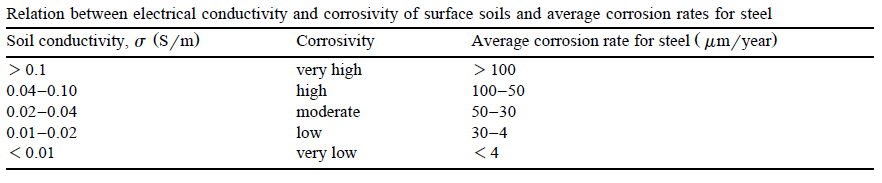 UK Pipeline Modelling
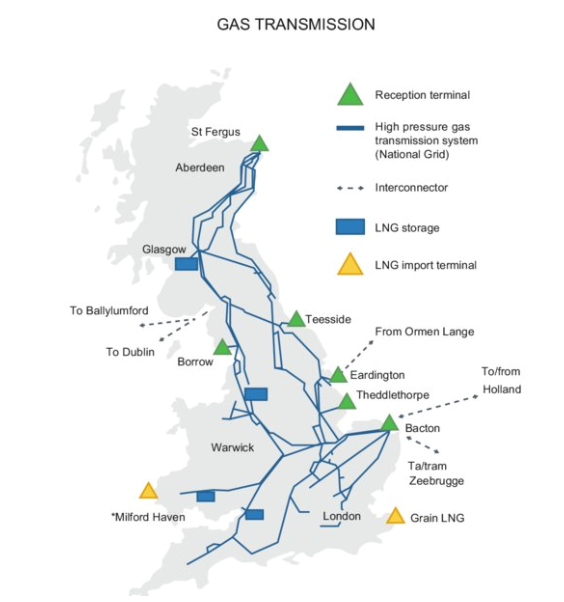 UK has extensive high pressure gas transmission network (run by National Grid Gas plc) 
7,600km of pipelines which transport gas from coastal terminals and storage facilities to exit offtake points (to 8 distribution networks and power stations and large industrial consumers)
Pipelines are coated in a low conductance material and maintained at a slightly negative potential in relation to the Earth to minimise corrosion (‘cathodic protection’)
Space weather takes the pipe-to-soil (PSP) potential into the corrosion regime for the pipe
Pipeline PSP not previously been modelled in UK
Somewhat similar to modelling GIC in a power network but with subtle differences (e.g. continuously earthed)
National Grid (CC BY 4.0)
[Speaker Notes: Previous research in Scandinavia and N America and some in NZ]
Methodology
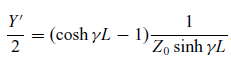 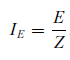 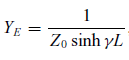 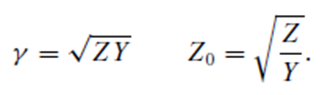 Following the method of D. Boteler (GJI, 193(1), 98-109, 2013)
Spilt the pipeline up into sections that are short enough that the electric field can be considered constant in each section
Develop ‘equivalent-pi’ circuit to describe induction in the pipeline
Combine equivalent-pi circuits for each section into a nodal admittance network
Matrix equation involving admittances and current sources
Solved for voltages at any node in the pipe
Pipe segment A
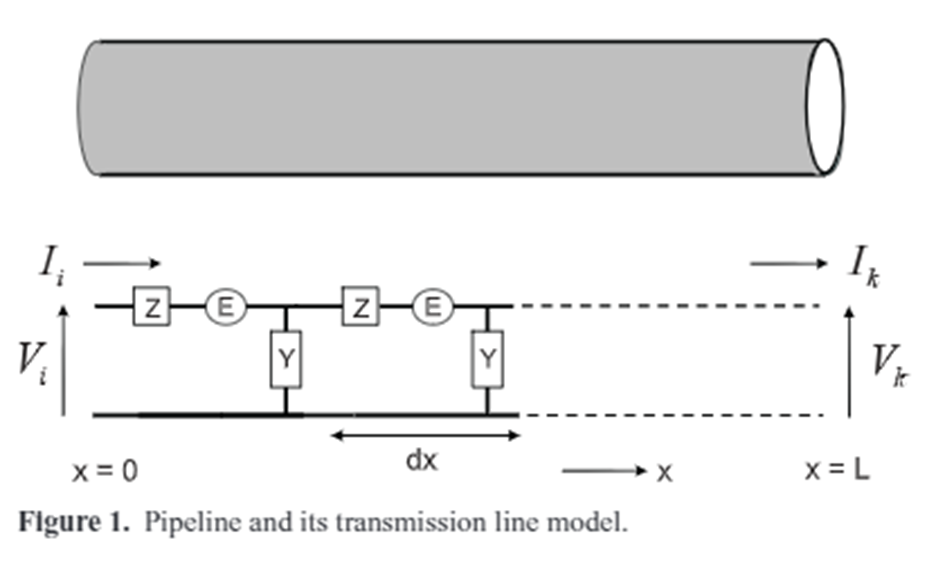 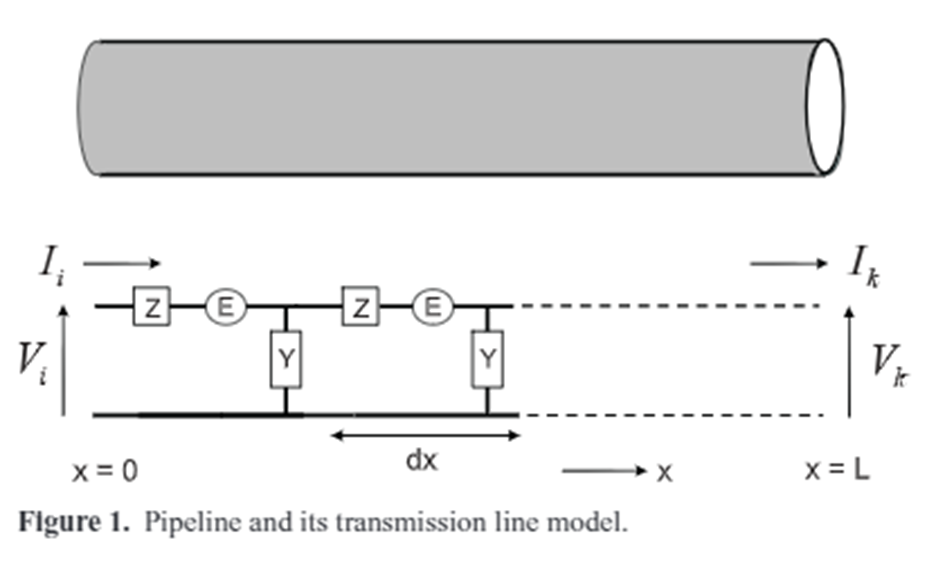 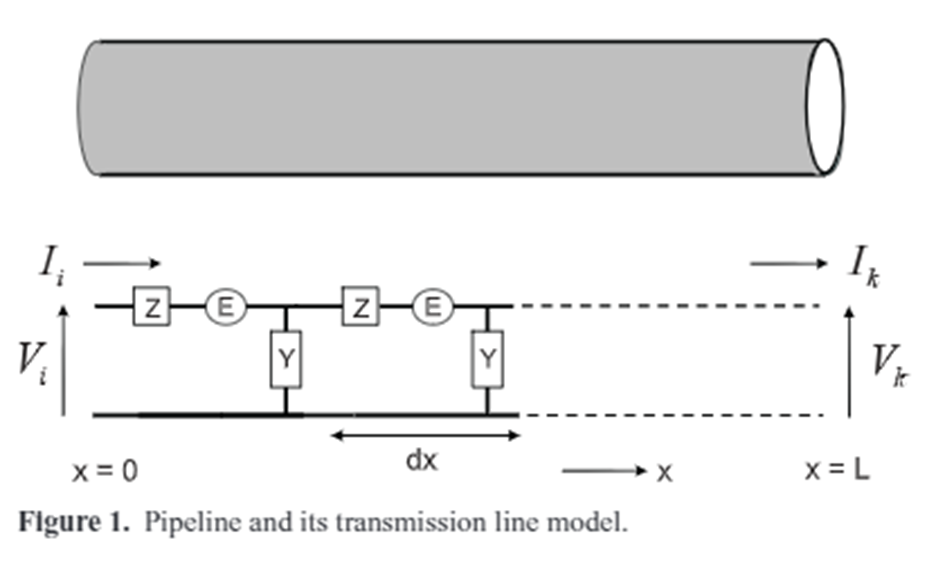 Pipe segment C
Pipe segment B
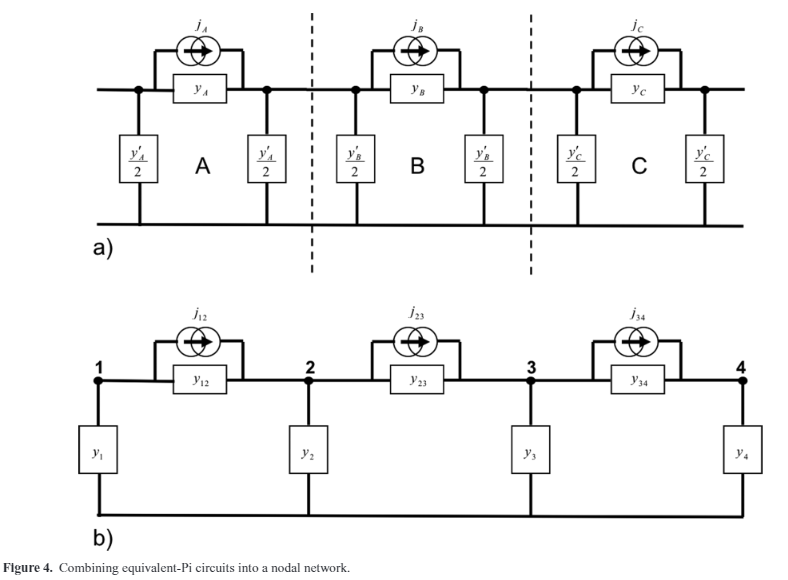 [Speaker Notes: Nodal admittance matrix]
Benchmark Test Network
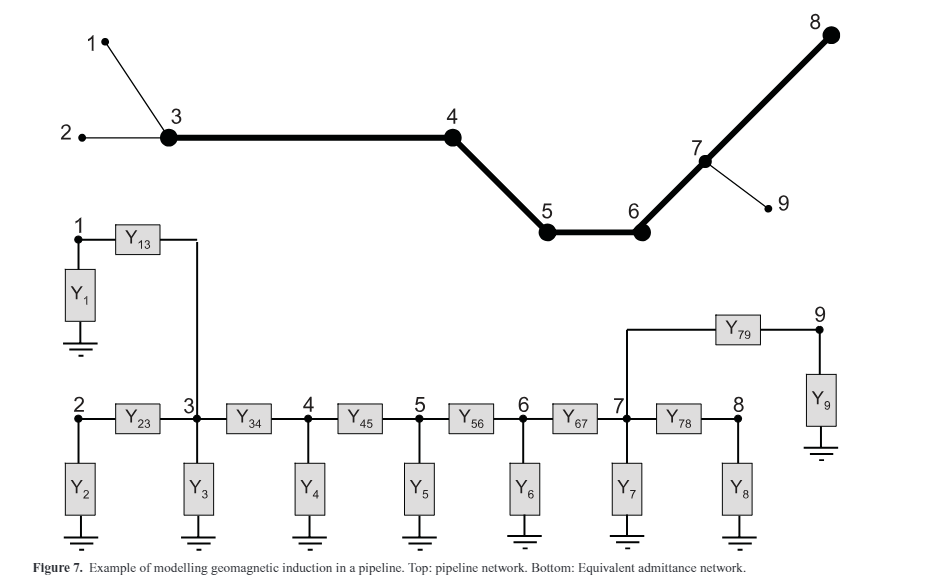 Main pipeline (thicker line):
Pipe diameter = 30 inches (762mm)
Wall thickness = 15.6mm
Branch lines
Pipe diameter = 15 inches (381mm)
Wall thickness = 10mm
Pipeline steel resistivity assumed at 0.18x10-3 Ωm  (standard value)
Coating conductance assumed at 5x10-6 Sm-2   (typical modern value)
~300 km
Calculated electrical properties of the pipe
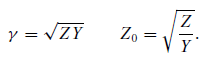 Sanity Check – PSP in the Test Model
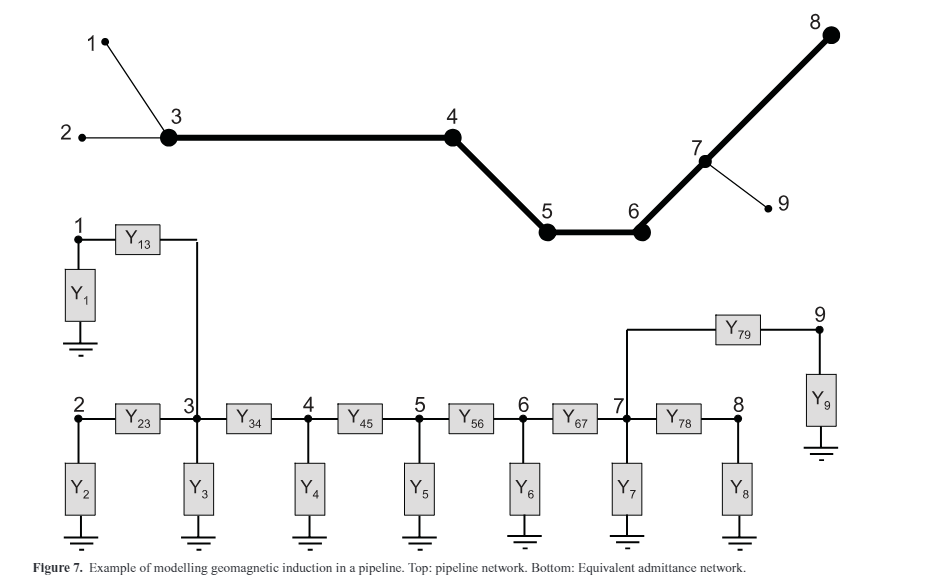 ~300 km
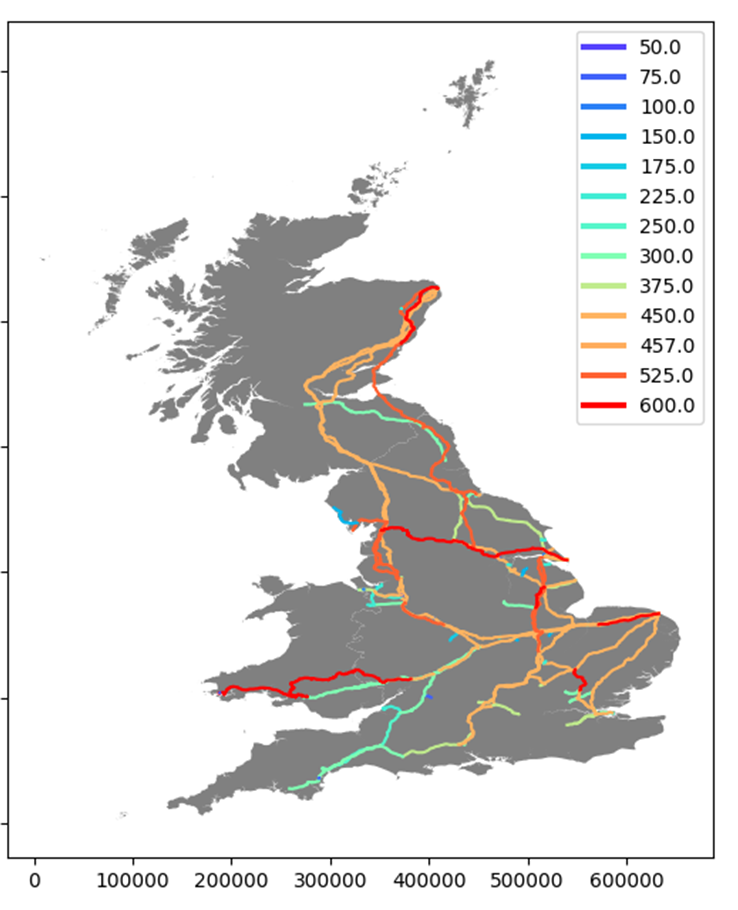 Constructing a ‘Real’ Network
Coloured by pipe radius (mm)
National Grid open source data includes shape-files that detail the pipeline topology
Pipe name
Diameter
Path of each line

However there is ‘missing’ information
Pipe wall thickness: assumed to be some small % of diameter (currently 2.5%)
Pipe resistivity: assume 0.18x10-3 Ωm
Coating conductance: assume 5x10-6 Sm-2 
Data and assumptions from Boteler (2013)
[Speaker Notes: Need to make assumptions about the “missing” info – use values from Boteler 2013]
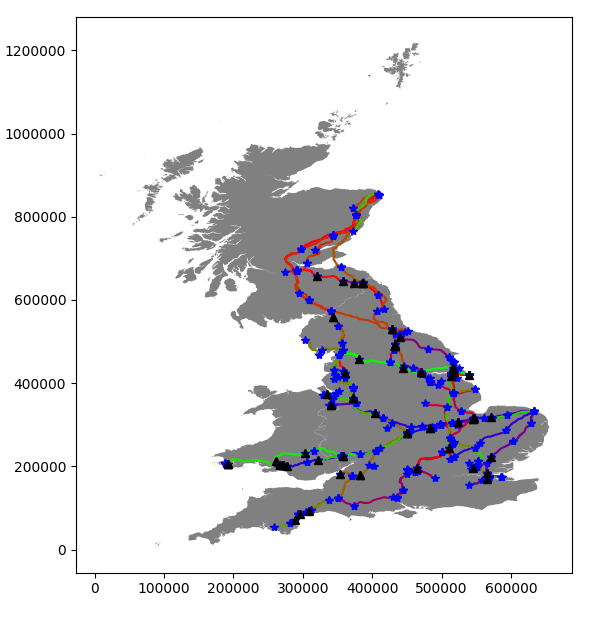 Constructing a ‘Real’ Network
Coloured by pipe name/ID/section
Stars are line ends (i.e. no obvious connection to next node) and triangles are junctions

Gap tolerance (i.e. how close nodes need to be to be considered electrically connected) was 6m for this example

In the network (and matrix inversion)
175483 nodes
175291 connections
Uniform 1 V/km Electric Field: North and East
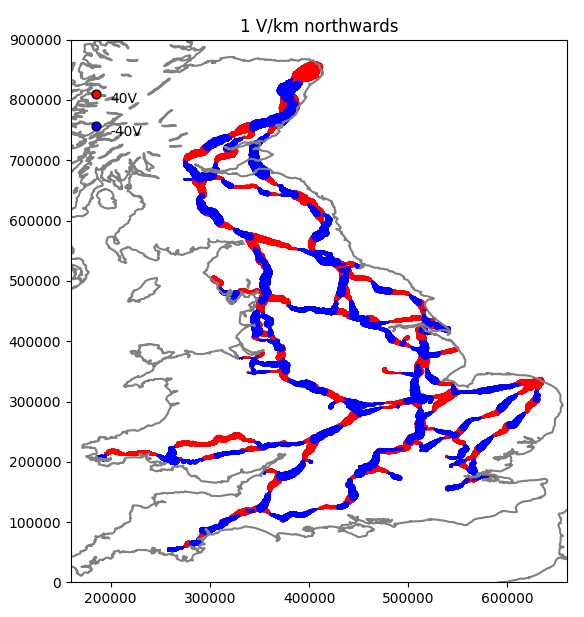 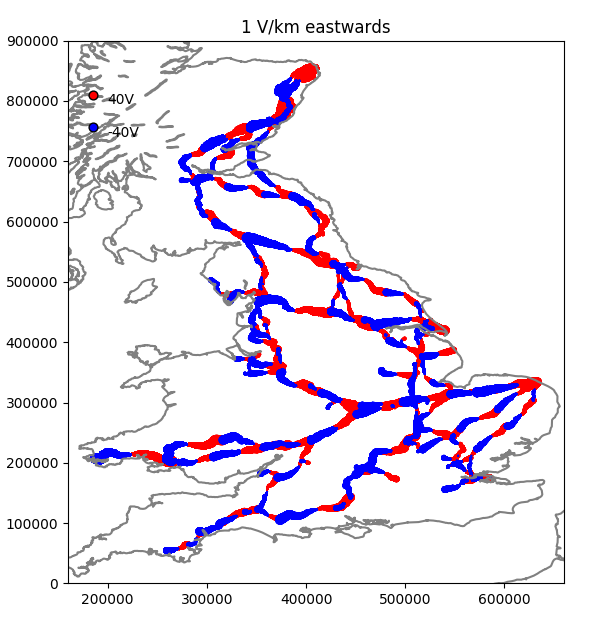 Max |PSP| = 65.2V
Max |PSP| = 45.0 V
13th March 1989 Storm
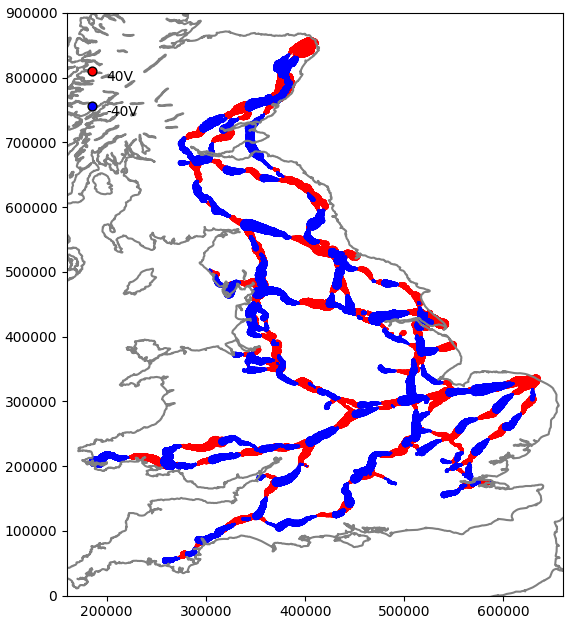 1989-03-13 21:47:00
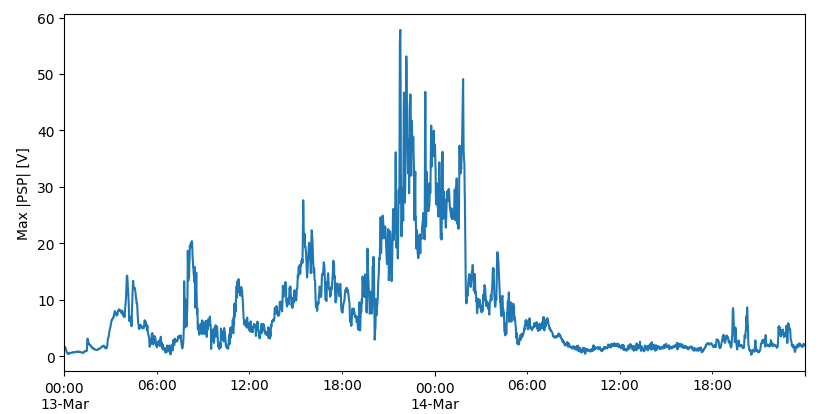 Max |PSP| = 62.40V
UK: 57V at 1989-03-13 21:47:00
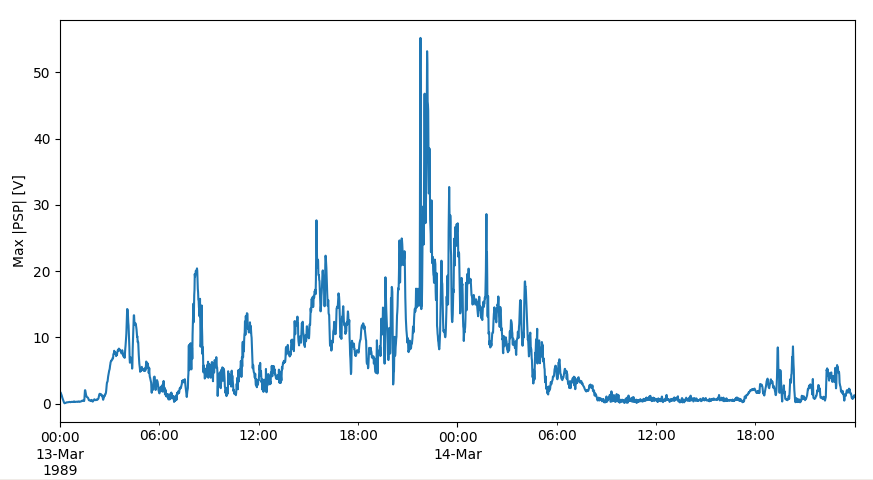 Scotland: 55V at 1989-03-13 21:47:00
Single Pipe: E-field and PSP
E-field and PSP snapshot during the 13th March 1989 storm @ 21:46UT
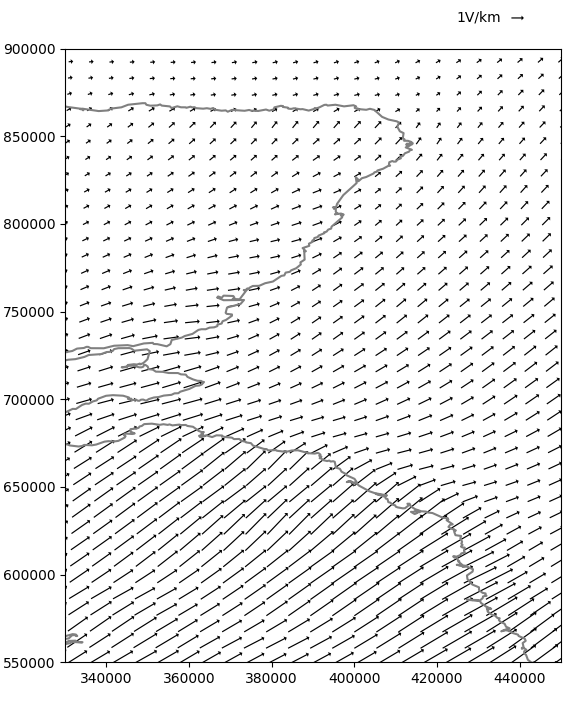 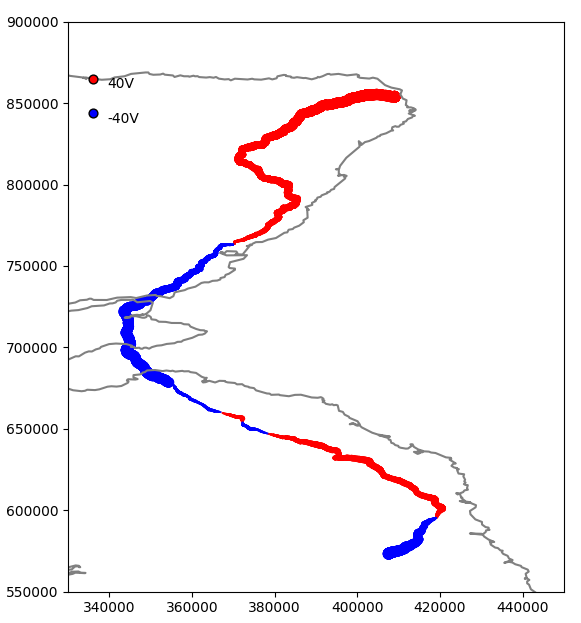 Min = -55.21 V
Max =  51.25 V
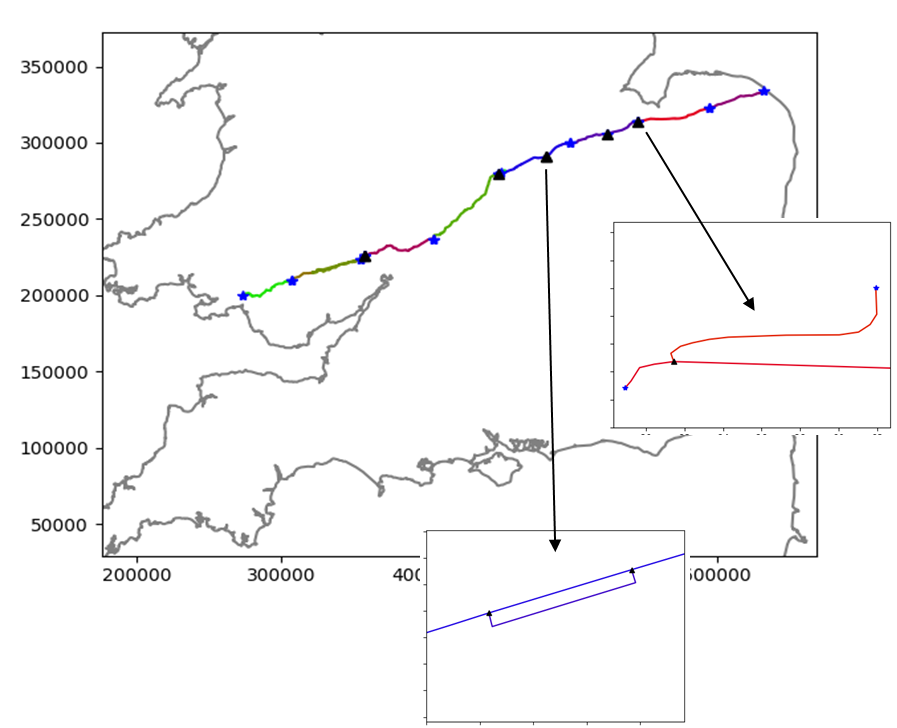 Single Pipe: E-field and PSP
E-field and PSP snapshot during the 13th March 1989 storm @ 21:46UT
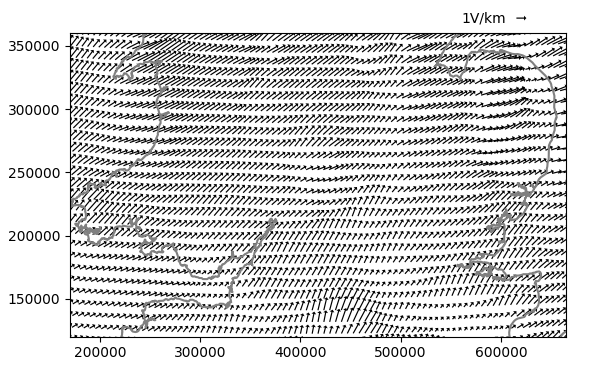 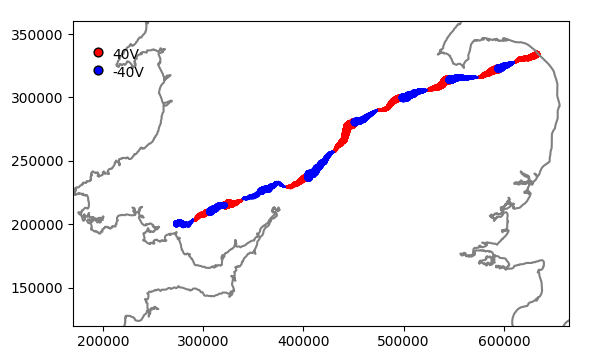 Min = -28.47 V
Max = 32.37 V
‘Halloween Storm’ of 29-31 October 2003
Check: Mean PSP = 0V ?
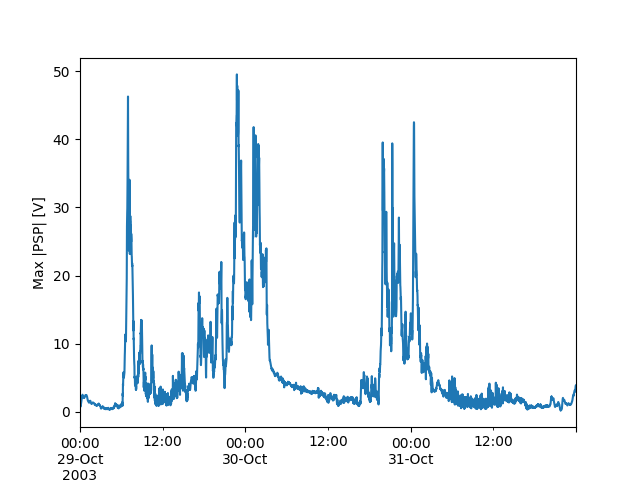 Maximum PSP (V)
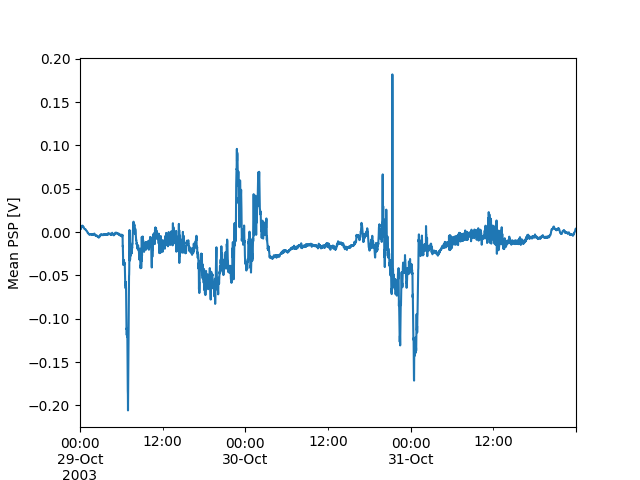 Comparison: 29th October 2003 & 13th March 1989
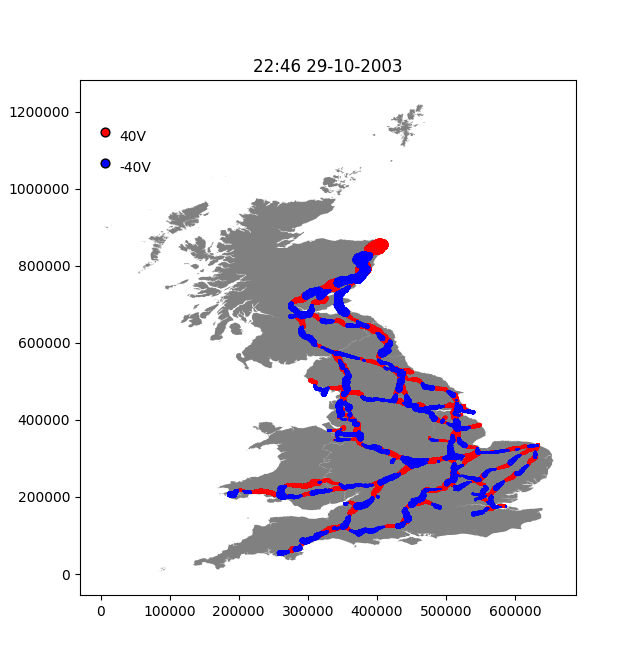 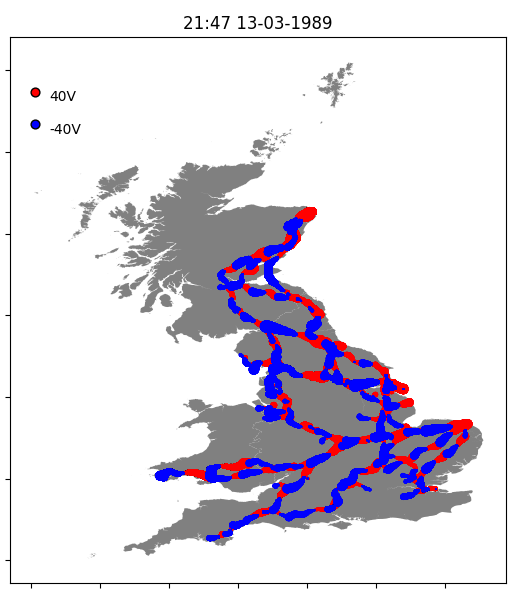 PSP at time of max PSP in network
Next Steps
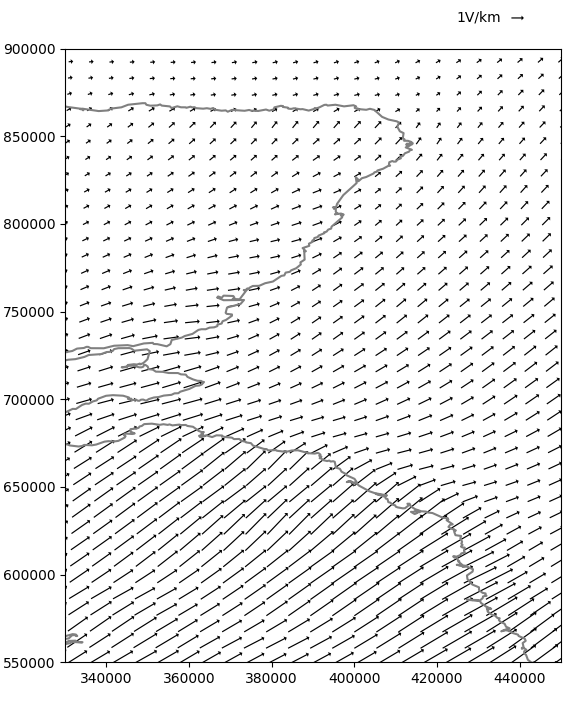 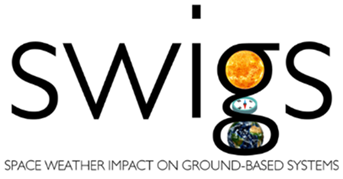 Sensitivity analysis of PSP versus pipe characteristics
Diameter, thickness, coating conductance, electrical connectivity

Industry engagement to refine model and build ‘reasonable worst case scenarios’
Confirm pipe characteristics and connections
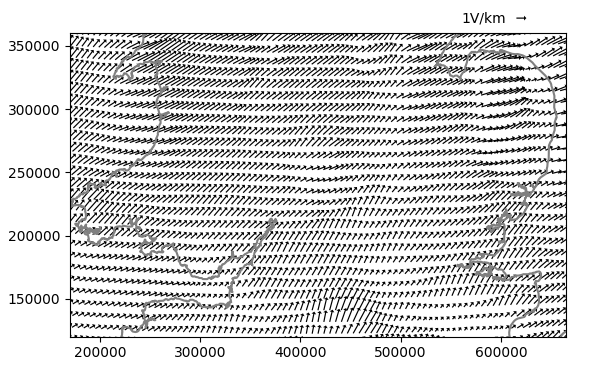 Estimated electric field strength and direction during the 13th March 1989 storm at 21:46UT